DISCLAIMER
Dieser Foliensatz ist für den nicht-kommerziellen Einsatz in der Aus- und Weiterbildung von Gesundheitsakteuren nutzbar. Er darf nicht an Dritte verkauft werden. Als Quelle ist stets anzugeben: „Deutsche Allianz Klimawandel und Gesundheit (KLUG) e.V.“. Alle Quellenangaben müssen unverändert übernommen werden. KLUG haftet nicht für Urheberrechtsverletzungen und Ansprüche, die Urheber oder Dritte im Namen von Urhebern an den Verwender stellen könnten. Bei Veränderungen an den Folien sind diese zu kennzeichnen. Bitte informieren Sie uns über die Nutzung der Folien per Email an hitzeschutz@klimawandel-gesundheit.de  (Veranstaltung, Veranstalter, Datum, Zielgruppe, Anzahl Teilnehmende).
Präventiongesundheitlicher Hitzeschäden
Handlungsmöglichkeiten in der Pflege
Stand Juni 2022
[Speaker Notes: Einheitliches Intro einfügen]
Setting Pflege
demographischer Wandel führt zu mehr zu versorgenden Menschen
mehrere Risikofaktoren treffen in der Pflege aufeinander

Umsetzung von Maßnahmen in stationären Pflegeeinrichtungen möglich 
Beispiel: Betreuungs- und Pflegeaufsicht Hessen
besonders kritisch: ältere und alleinstehende Menschen im häuslichen Umfeld
2019 wurden 80% der Pflegebedürftigen zu Hause versorgt
Betreuung durch Hausärzt:innen, ambulante Pflegedienste und/oder von einem informellen Netzwerk (Familie, Nachbarn) 
Überprüfung der Anwendbarkeit im ambulanten Bereich notwendig
Organisatorisches
Risikopersonen überwachen 
gefährdete Personen identifizieren
vermehrte klinische Kontrollen
in kühleren Räumen unterbringen
Medikamente prüfen lassen 
Lagerungsbedingungen beachten
Überprüfung durch Ärzt:innen vor Sommer veranlassen
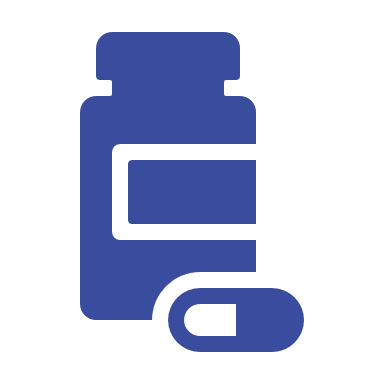 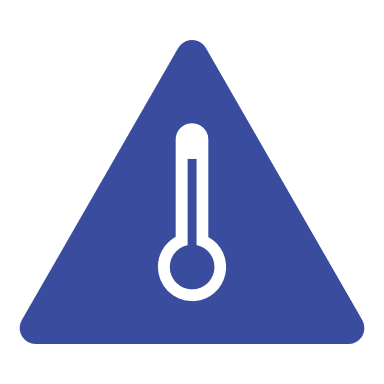 Angehörige einbinden
Hinweise bzgl. Kleidung, Abkühlung, Trinkverhalten
regelmäßige Erinnerungen und Kontaktaufnahmen
helfen bei der Umgestaltung des Wohnraums
Vorräte kontrollieren
genügend Getränke und Hilfsmittel für Hitzeperioden
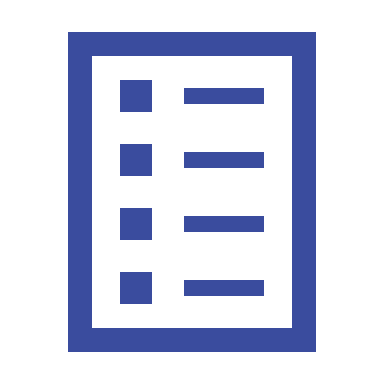 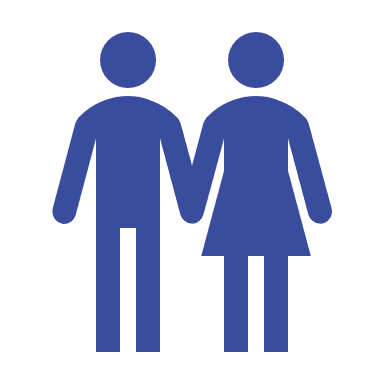 Körperbezogene Maßnahmen
Körperbedeckung anpassen
leichte, luftige, helle Kleidung
Kopfbedeckung und Sonnenbrille
leichte Bettwäsche
Regelmäßig kontrollieren
Körpertemperatur
Zeichen von Exsikkose, Wiegen
Zeichen von Hitzeerkrankungen
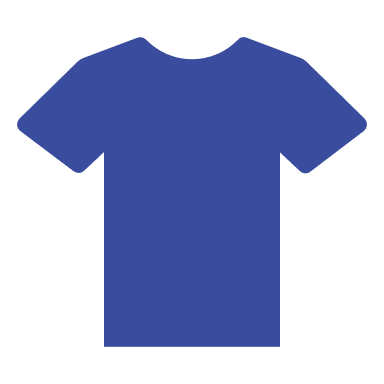 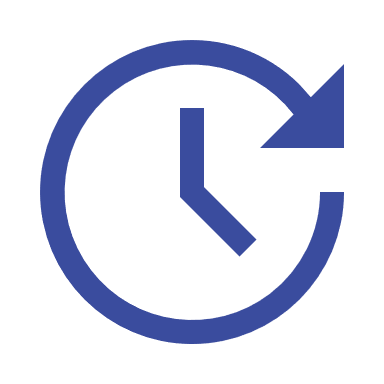 Körper kühl halten
feuchte Umschläge auf Beine, Arme, Gesicht und Nacken
Haut mit kühlem Wasser befeuchten und trocknen lassen
Fußbäder
abduschen
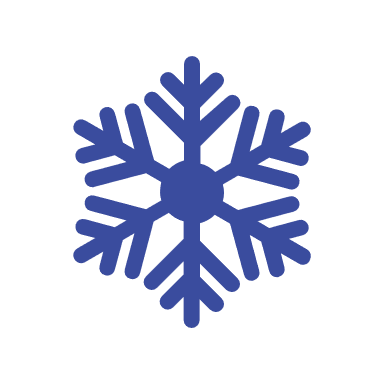 Anpassung des Verhaltens
Ausreichend trinken
über den Tag verteilt 
ggf. Trinkprotokoll
bei Bedarf Elektrolyte
Tipps zur Trinkmotivation beachten
Gesund essen 
leichte, salzige Speisen
viel wasserreiches Obst und Gemüse
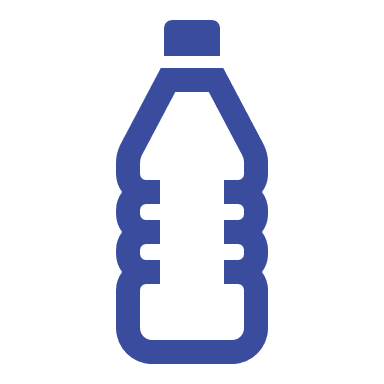 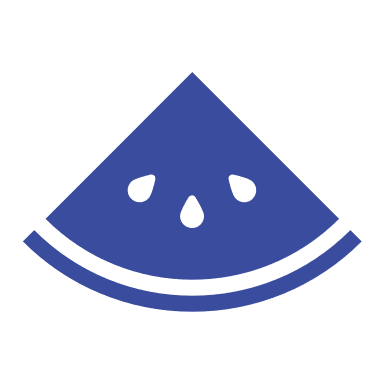 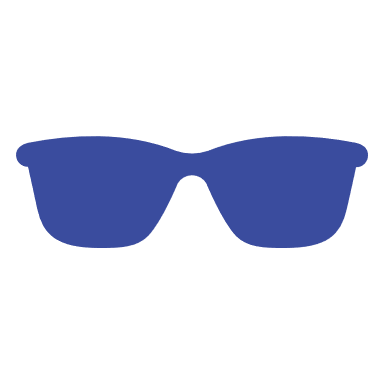 Auf Sonnenschutz achten
regelmäßig mit Sonnencreme eincremen
in Schatten/an kühle Orte begeben
Aktivitäten anpassen
Hitzestunden vermeiden
Unternehmungen und Therapieangebot anpassen
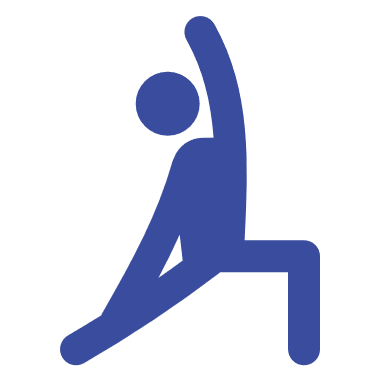 In Innenräumen
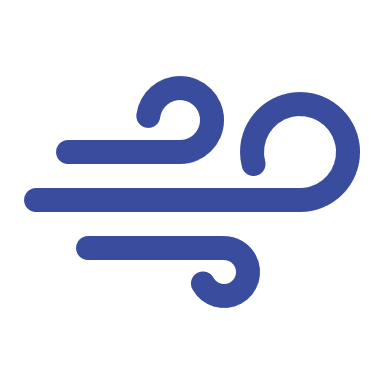 Hilfsmittel bereitstellen
z.B. Fächer, Ventilatoren, feuchte Laken
Ventilatoren bis 35°C einsetzbar
Räume kühl halten
Raumtemperatur und Luftfeuchtigkeit kontrollieren
Abschattungen nutzen
früh morgens/nachts querlüften
Fenster tagsüber geschlossen halten, Innentüren öffnen 
wärmeabgebende Geräte abschalten
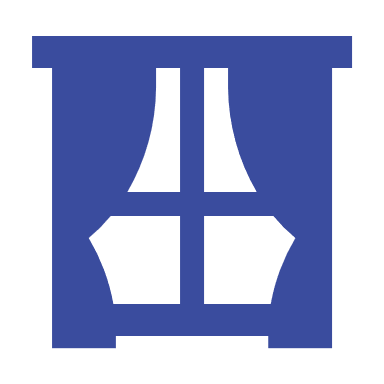 Tipps zur Trinkmotivation
Trinken erleichtern:
größere Trinkgefäße anbieten 
in Griffweite stellen 
Hilfsmittel: Strohhalm, Trinkbecher mit Griffen
Zeit lassen zum Trinken
Getränkezufuhr über den Tag planen
Trinken attraktiver gestalten: 
farbige Getränke, farbige Becher/Gläser
schöne Getränke anbieten 
Lieblingsgetränke anbieten
Abwechslung bei Getränken anbieten
Gemeinsam trinken
Folie nach Fortbildung der LMU München:
http://www.klinikum.uni-muenchen.de/Bildungsmodule-Aerzte/download/de/Unterrichtsmaterialien/Modul_Hitze-und-Gesundheit1.pptx
Medikamente und Hitze
Lagerungsfähigkeit eingeschränkt
Behinderung von körpereignen Abkühlungsmechanismen
Verschlechterung bestehender Erkrankungen
Nebenwirkungen, Überdosierung
Besonders kritisch sind:
Entwässernde Medikamente
Anticholinerge Stoffe(z.B. Antipsychotika, Antidepressiva,  Anti-Parkinsonmittel, Antihistaminika, Inkontinenzmittel...)
Beruhigungs- und Schlafmittel(z.B. Benzodiazepine)
Opioide Schmerzmittel
Quellen
Diese Fortbildung basiert auf:
Materialien der „Bildungsangebote für medizinische Fachangestellte und Pflegepersonen - Hitzeassoziierte Gesundheitsprobleme“ der LMU München: http://www.klinikum.uni-muenchen.de/Bildungsmodule-Aerzte/de/bildungsmodule-mfa/Materialien-Hitze-Gesundheit/index.html 

Weitere Quellen:
C. Becker, A. Herrmann, W.E. Haefeli, K. Rapp, U. Lindemann (2019): Neue Wege zur Prävention gesundheitlicher Risiken und der Übersterblichkeit von älteren Menschen bei extremer Hitze. Bundesgesundheitsbl 2019 · 62:565–570 https://doi.org/10.1007/s00103-019-02927-9 
https://www.destatis.de/DE/Themen/Gesellschaft-Umwelt/Gesundheit/Pflege/_inhalt.html#sprg235892
WHO Regionalbüro für Europa (2019): Gesundheitshinweise zur Prävention hitzebedingter Gesundheitsschäden – neue und aktualisierte Hinweise für unterschiedliche Zielgruppen, Kopenhagen: http://www.euro.who.int/__data/assets/pdf_file/0015/402072/PublicHealth-German5bis.pdf?ua=1 
LMU München (2021): Hitzemaßnahmenplan für stationäre Einrichtungen der Altenpflege – Empfehlungen aus der Praxis für die Praxis, München: http://www.klinikum.uni-muenchen.de/Bildungsmodule-Aerzte/download/de/Klima3/Massnahmenplan/neu/LMU_Klinikum-Hitzemassnahmenplan_ONLINE.pdf 
KLUG – Deutsche Allianz Klimawandel und Gesundheit e.V. (2021): Informationen für Pflegeheimleitungen zum Gesundheitsschutz Ihrer Bewohner*innen bei Hitzewellen unter Berücksichtigung der Corona-Situation, online verfügbar unter: https://www.klimawandel-gesundheit.de/wp-content/uploads/2021/06/2021-06-Hitze-Infoblatt-Pflegeheim.pdf